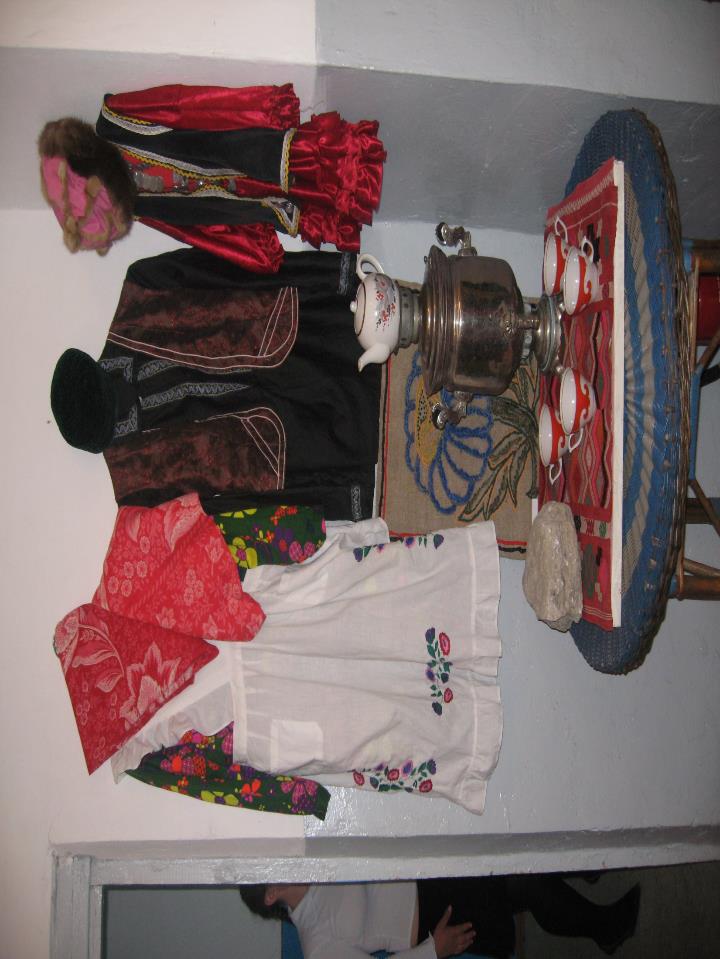 Деятельность школьного музея 
с.Старомусино 
“Краеведение”
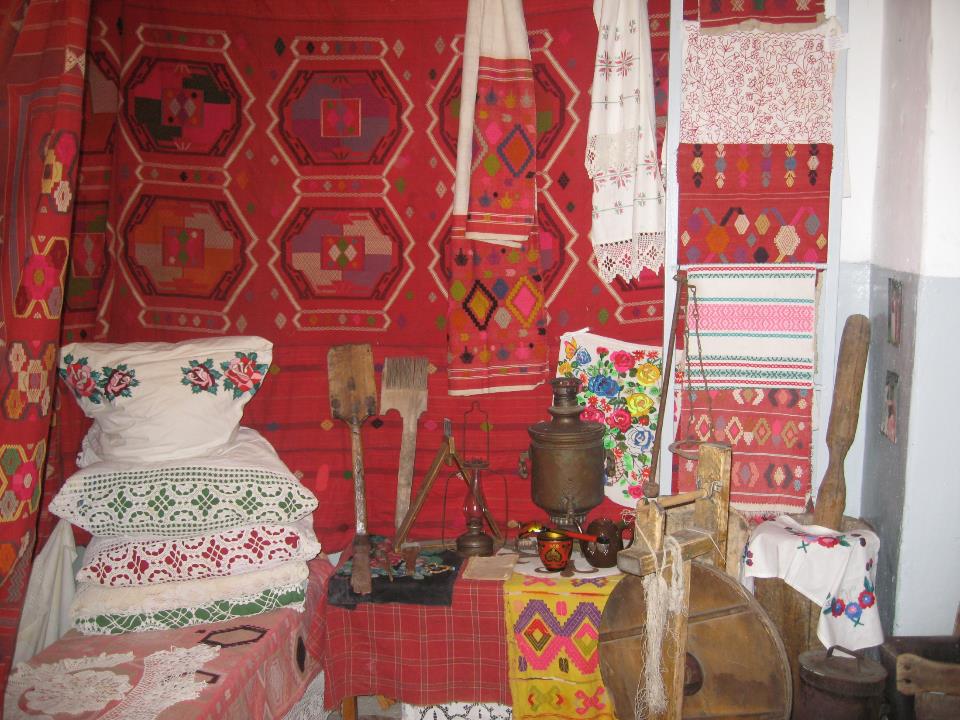 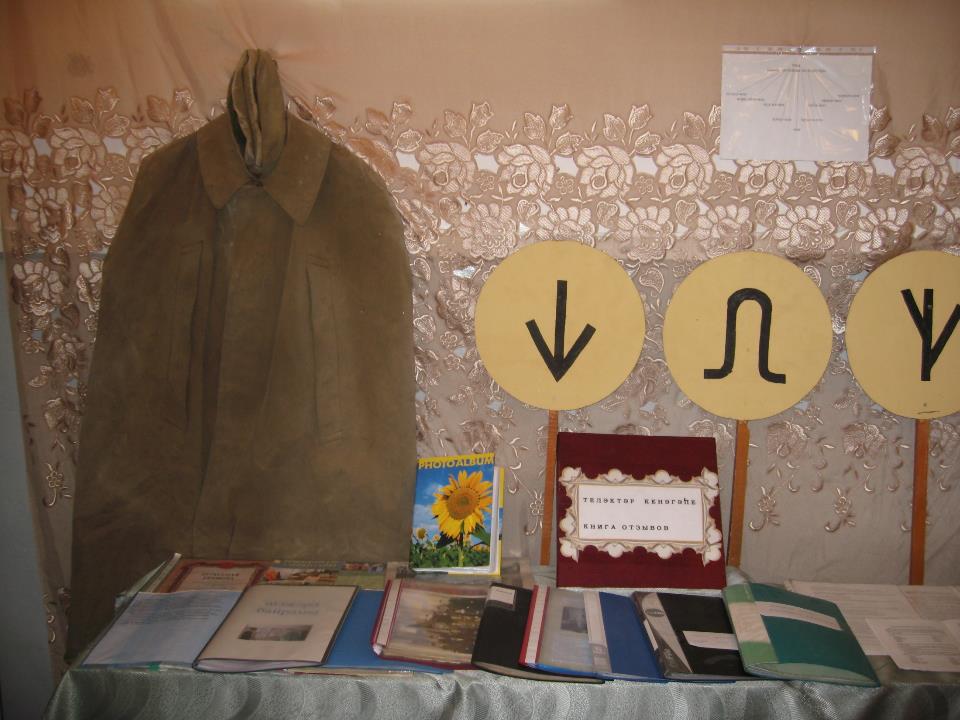 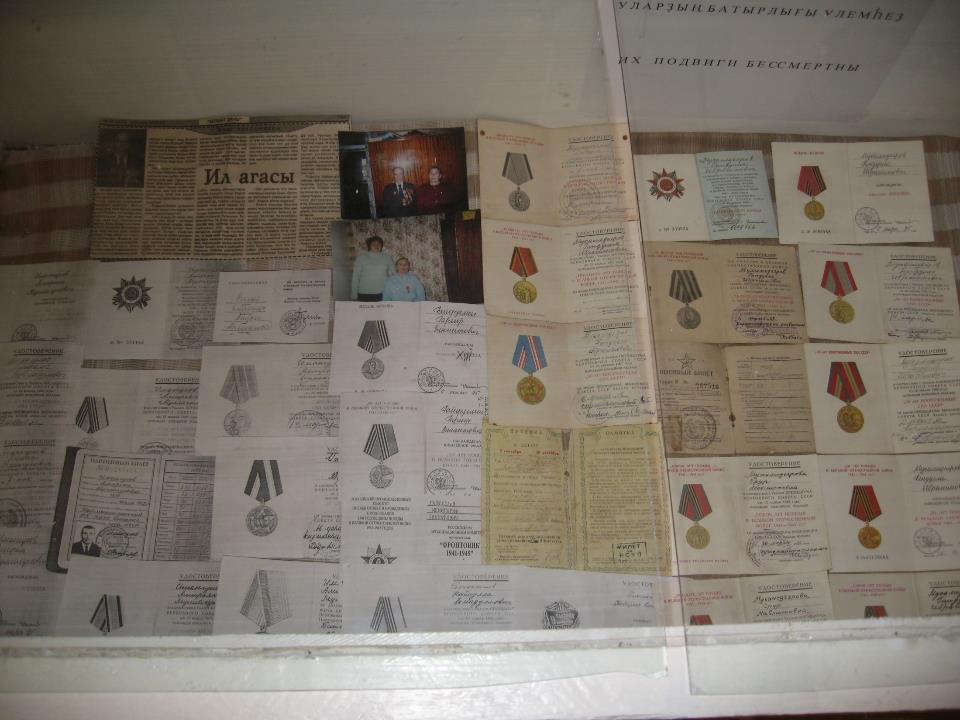 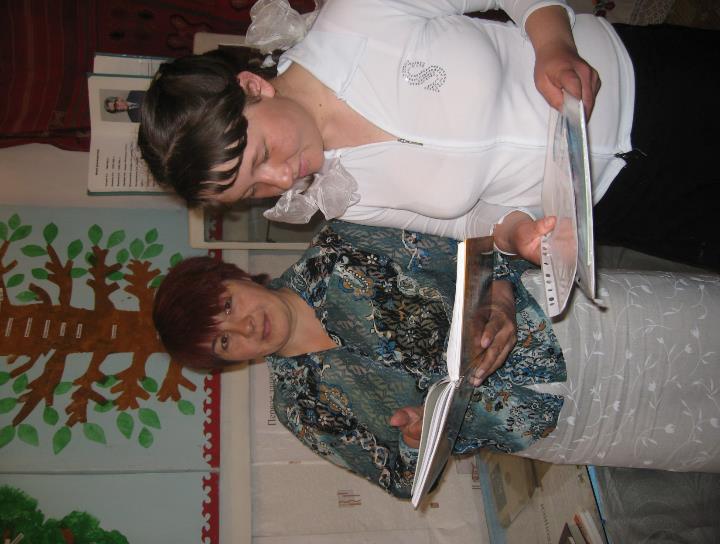 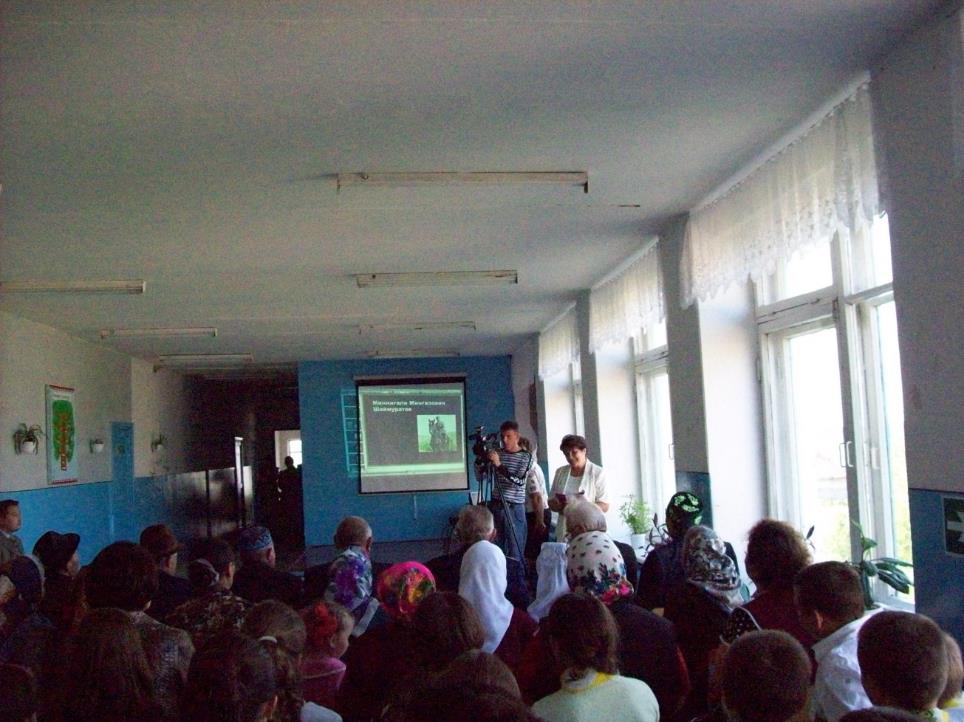 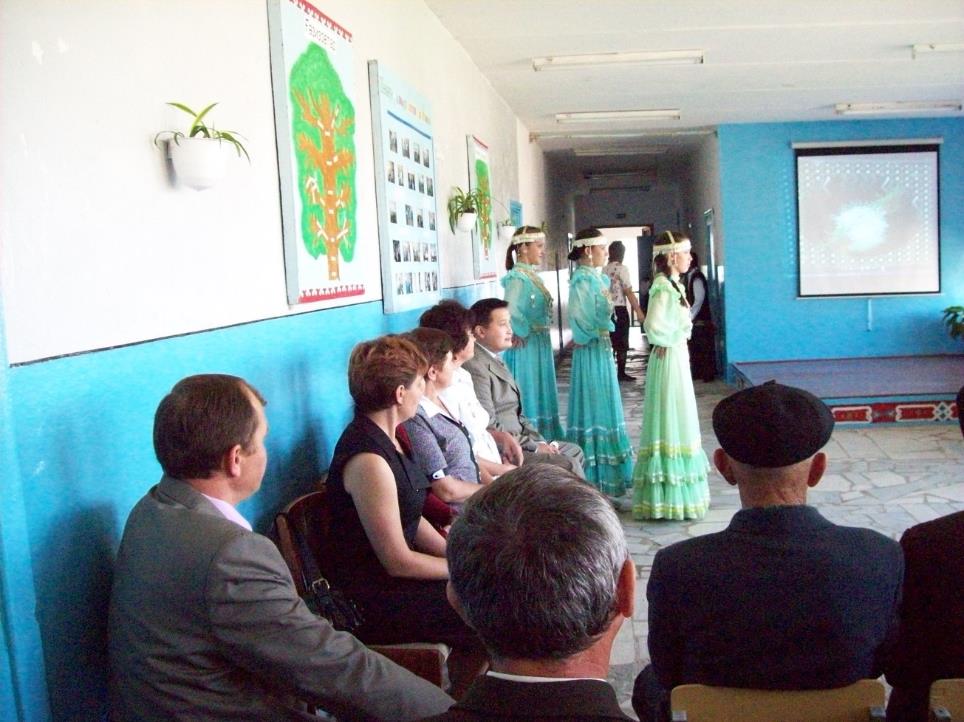 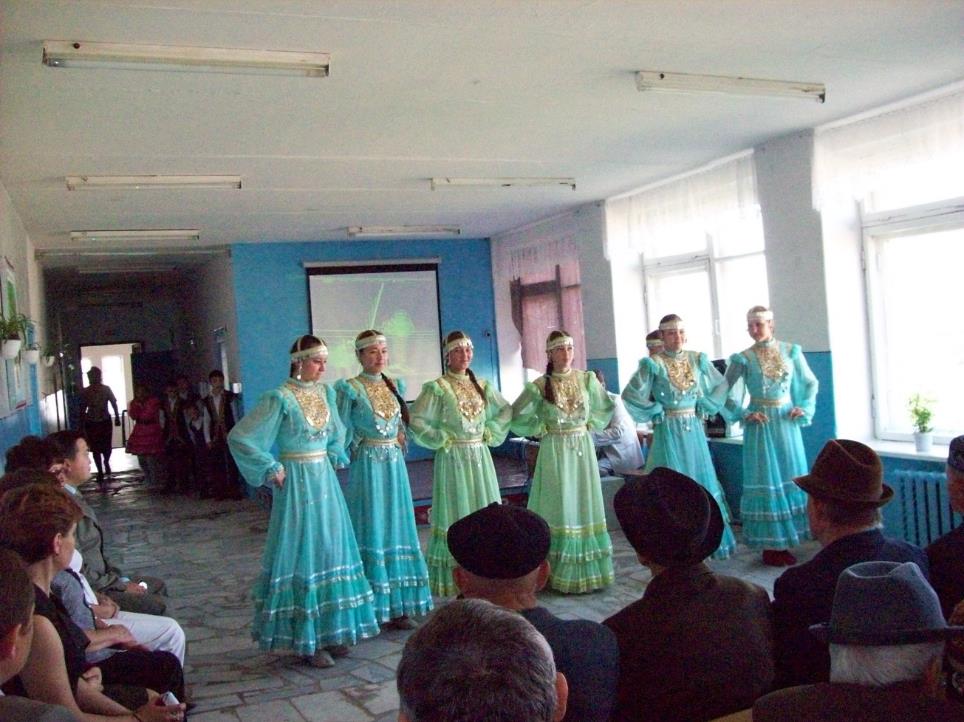 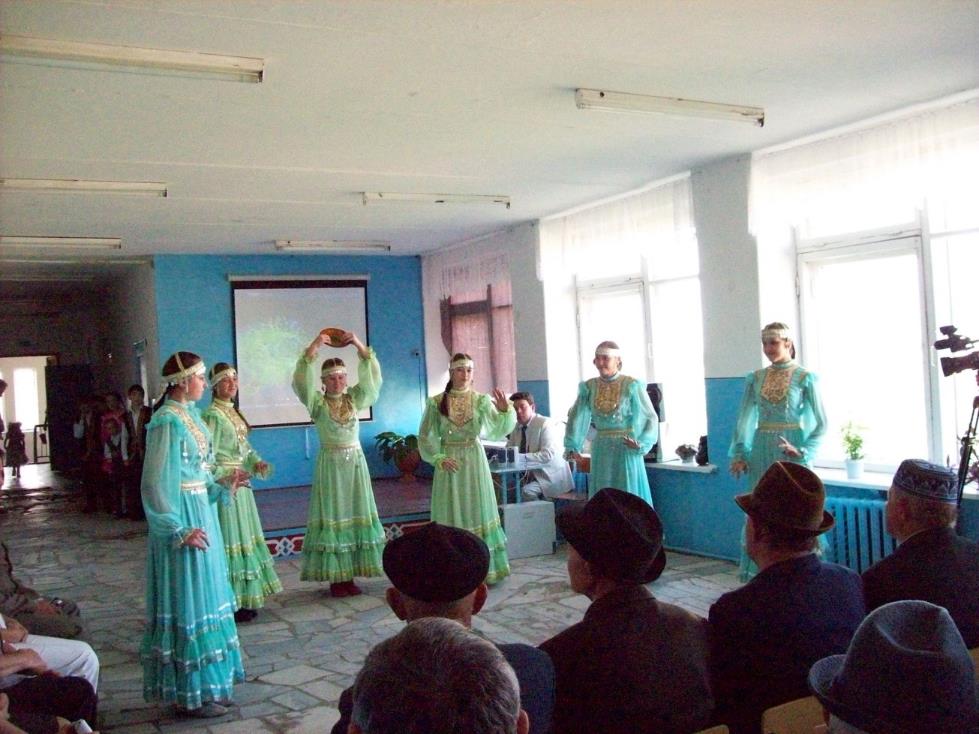 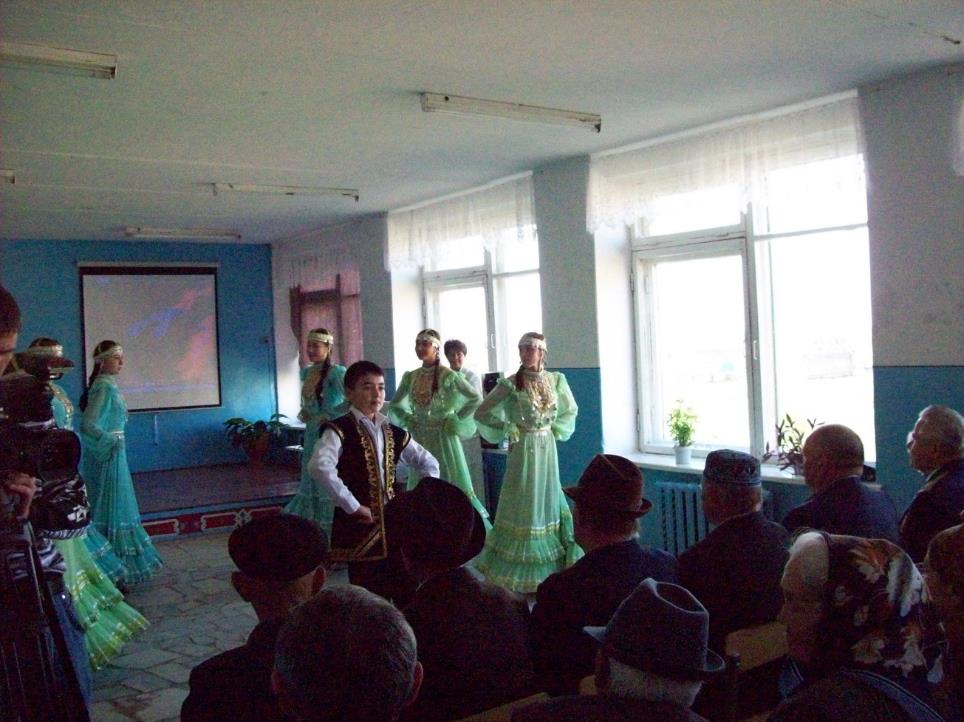 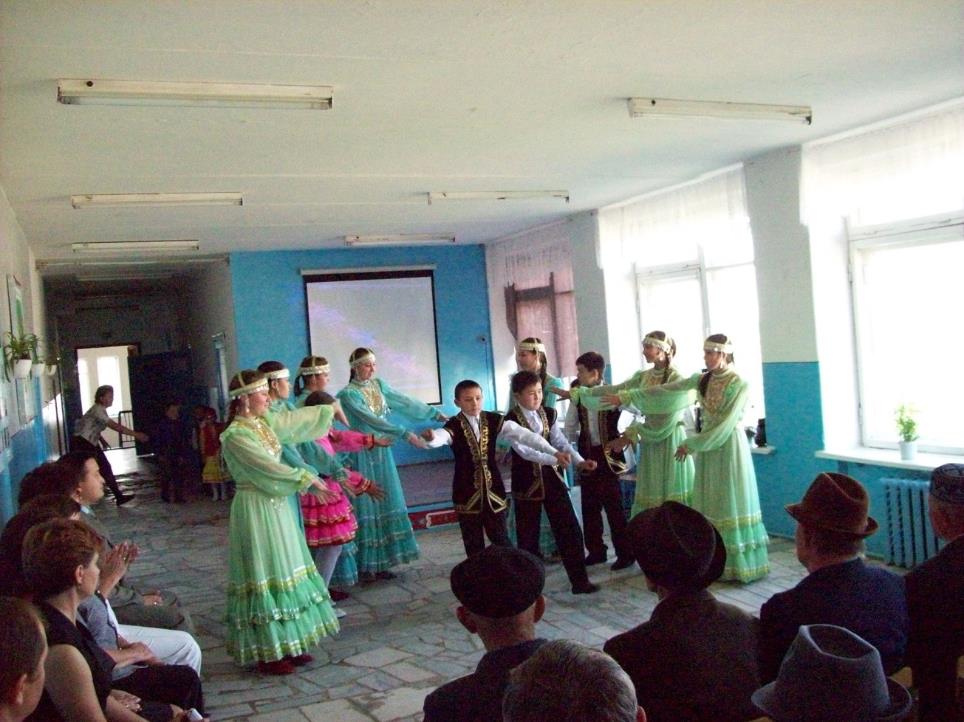 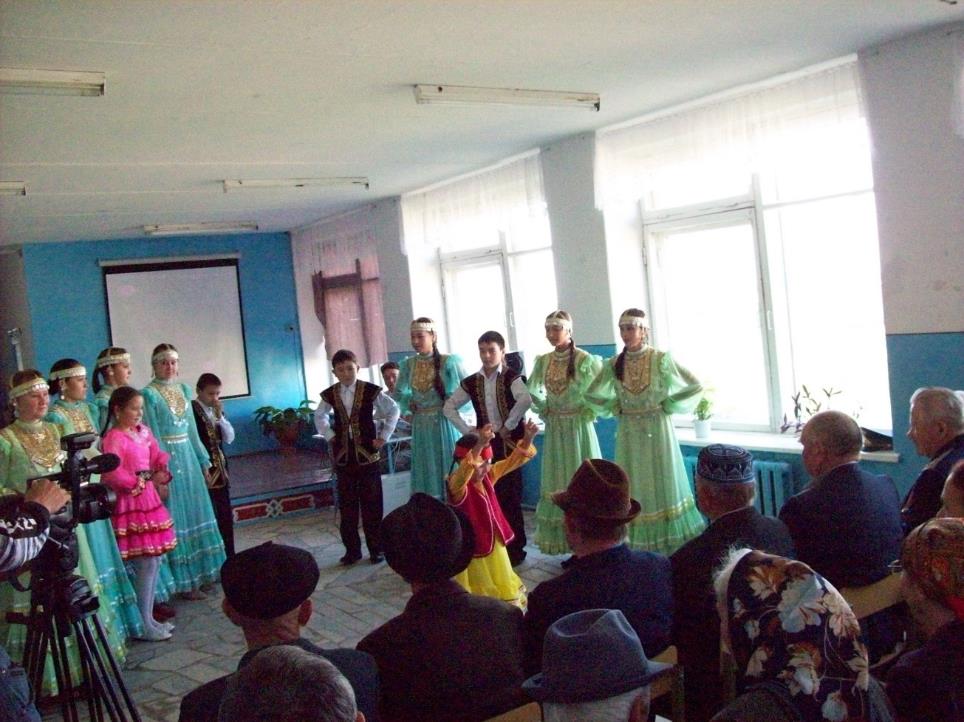 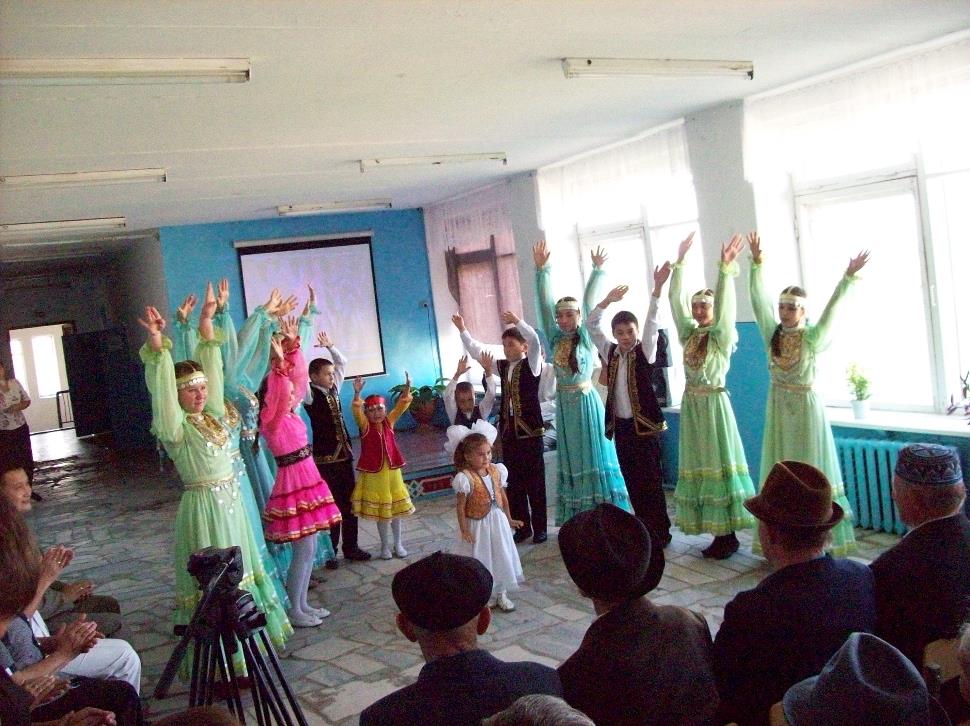 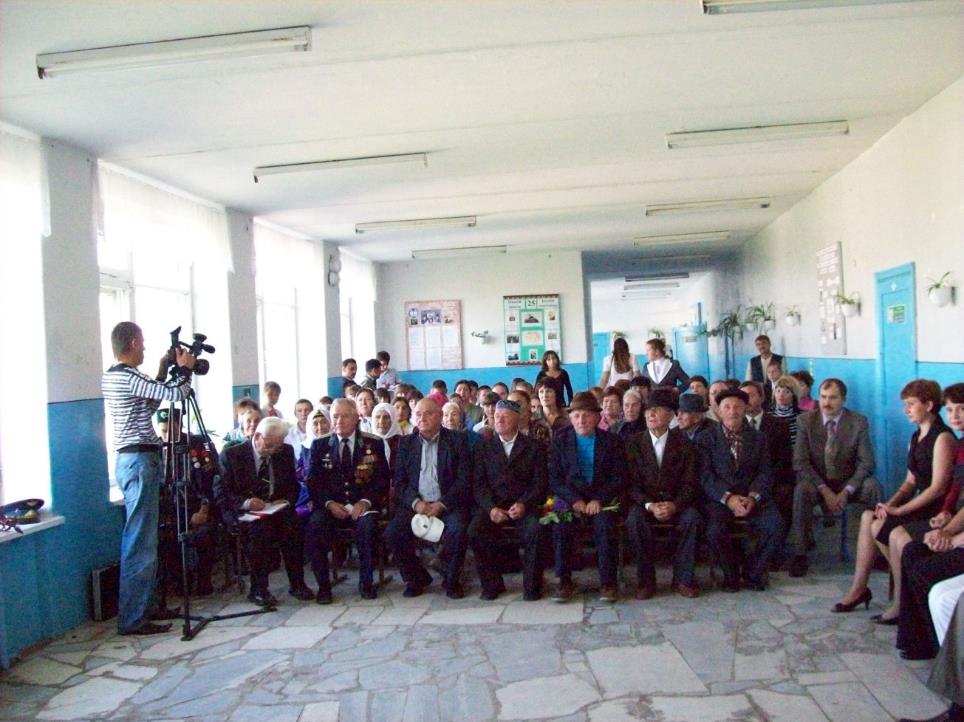 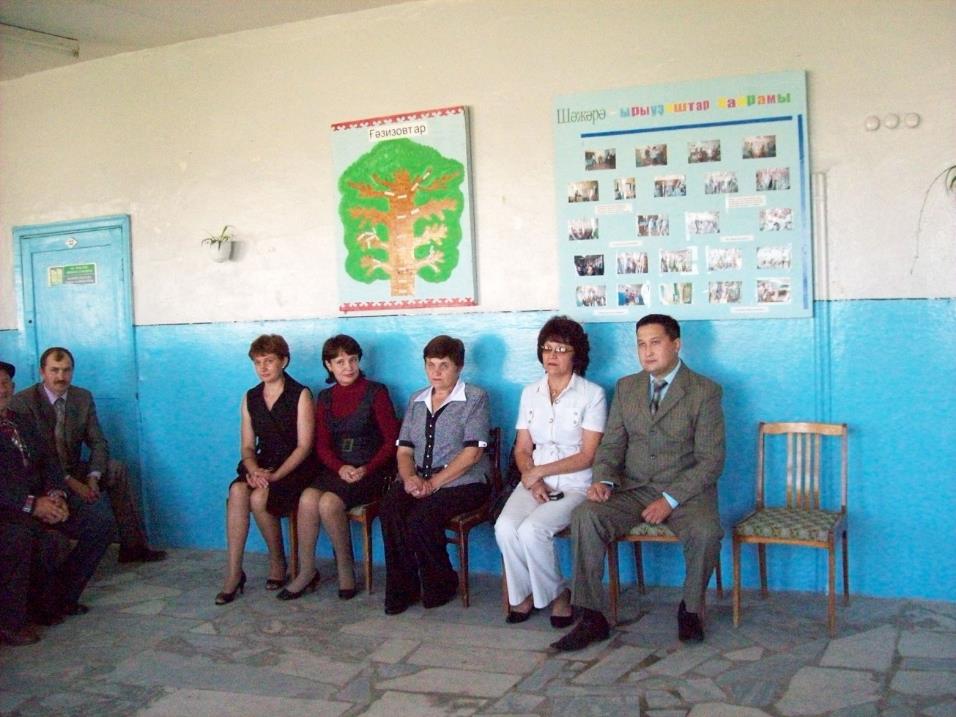 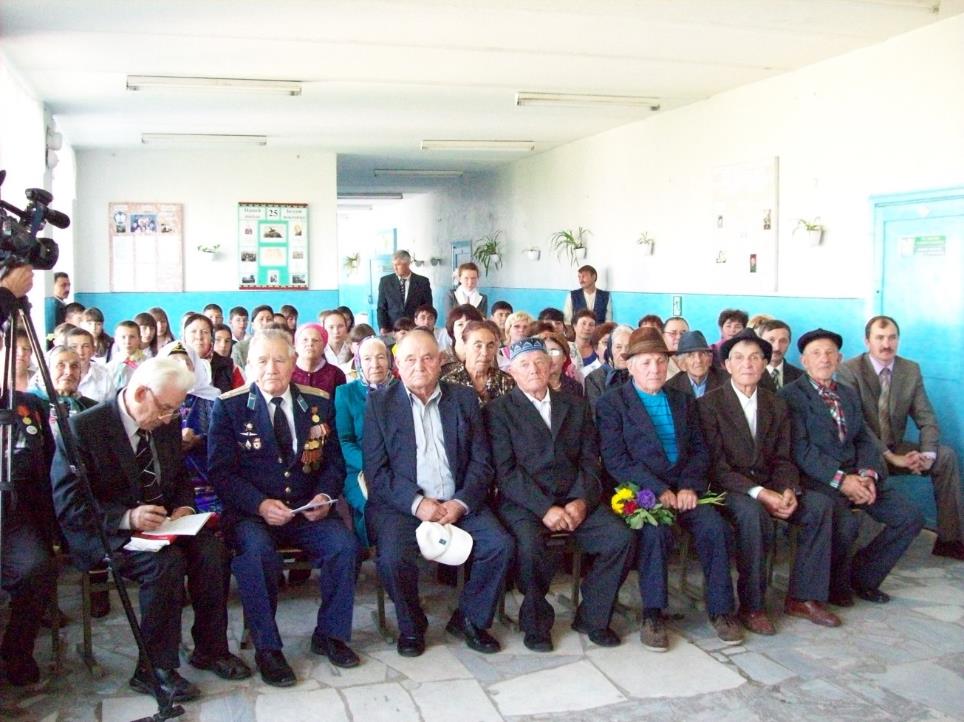 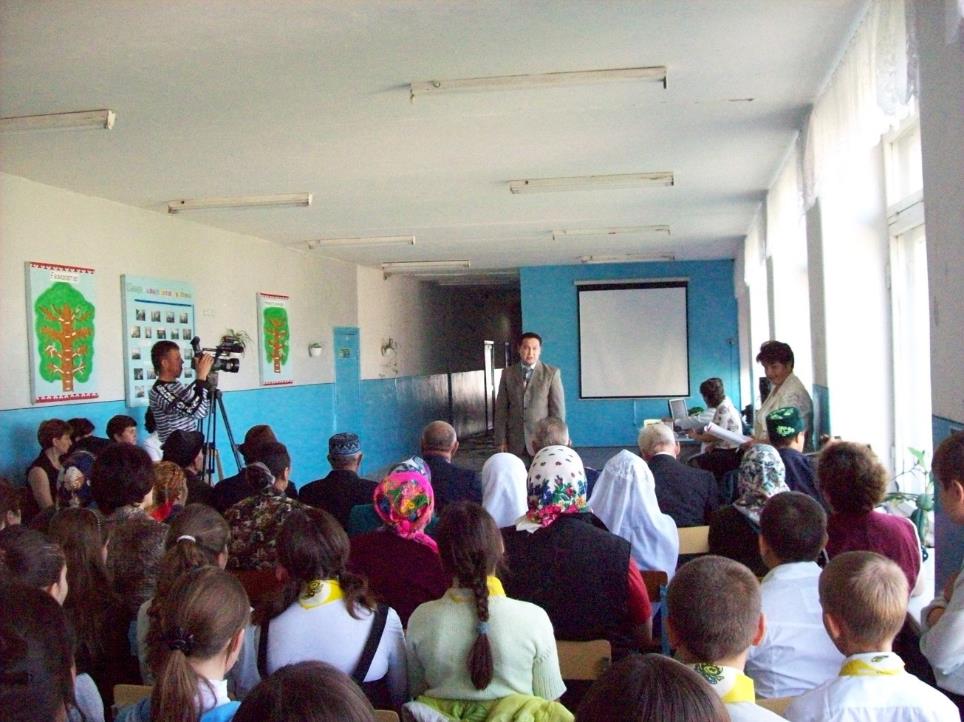 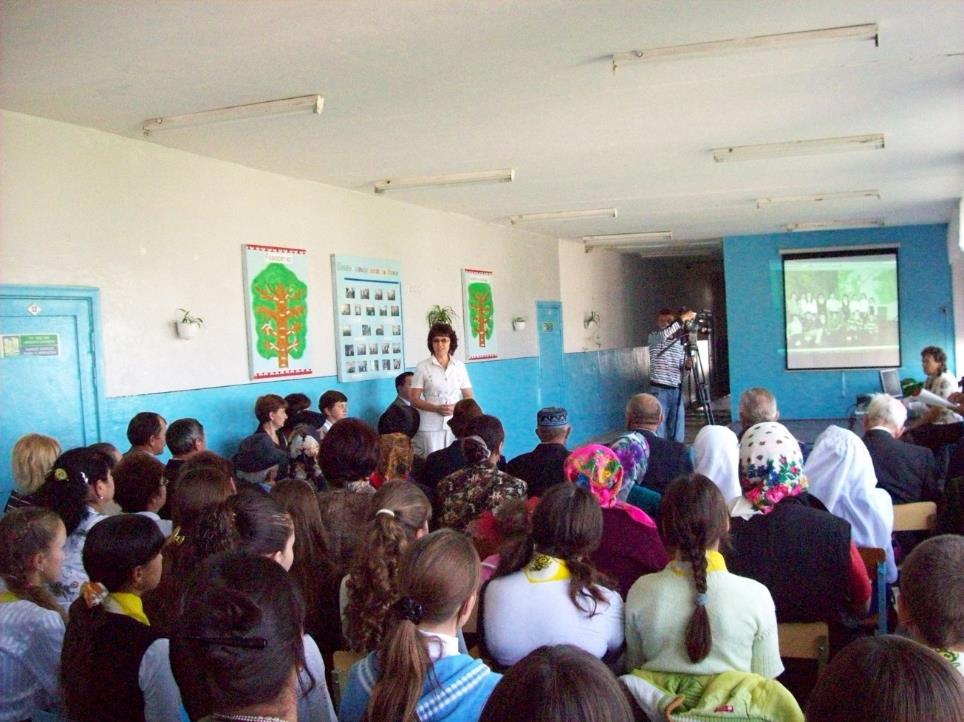 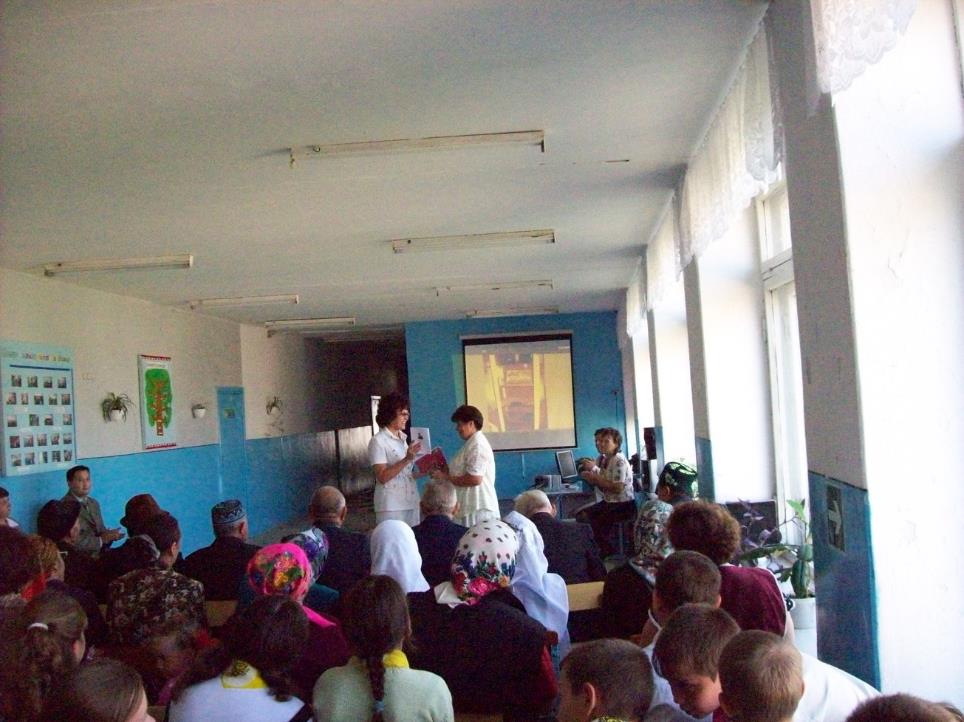 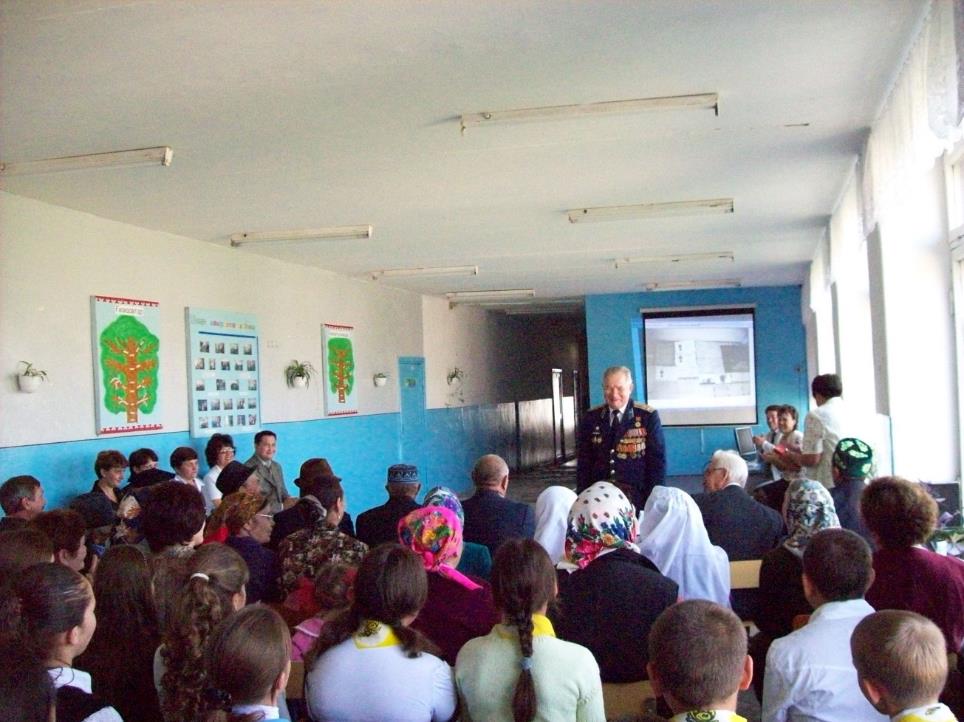 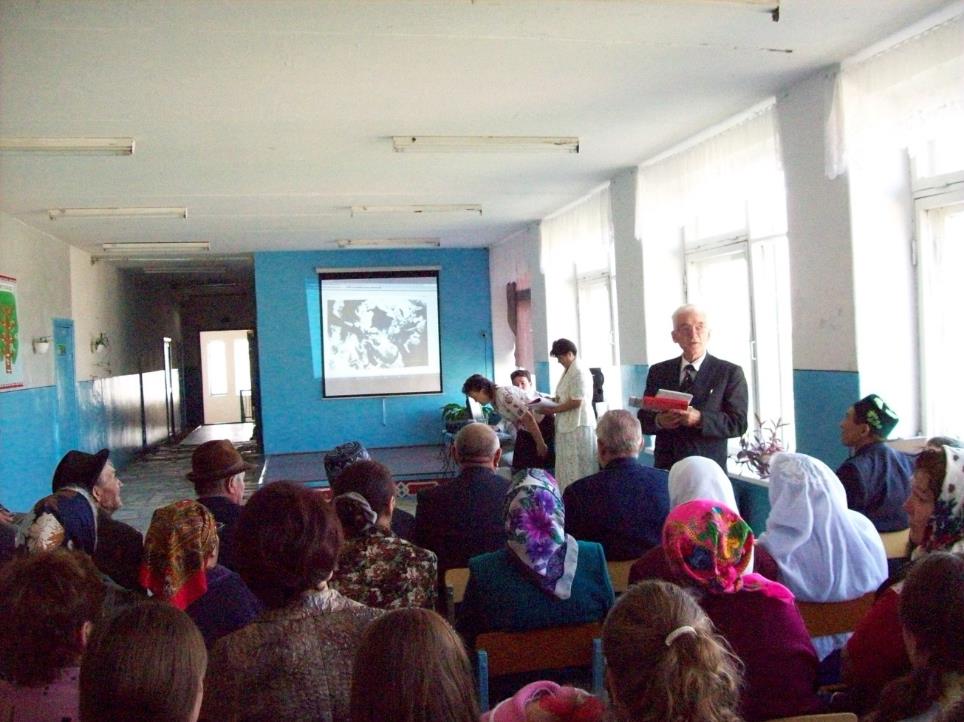 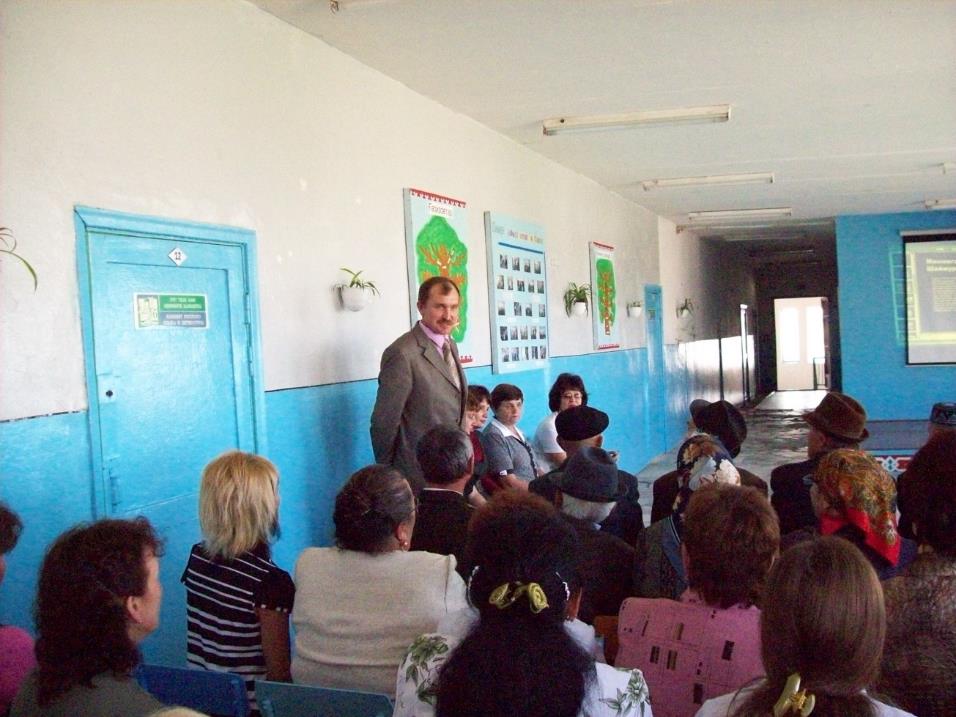 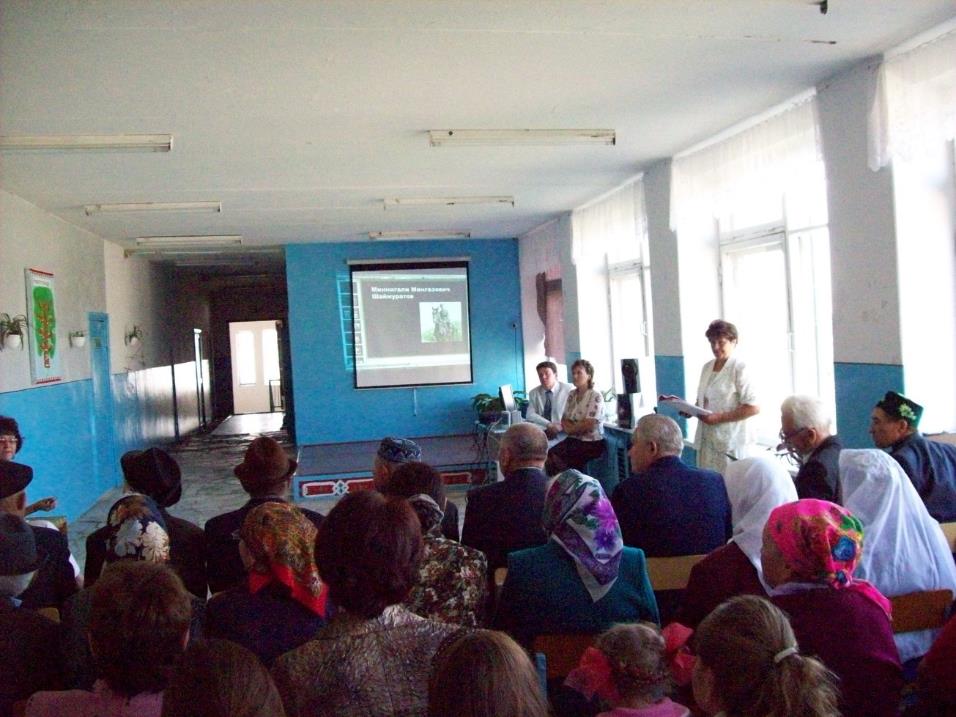 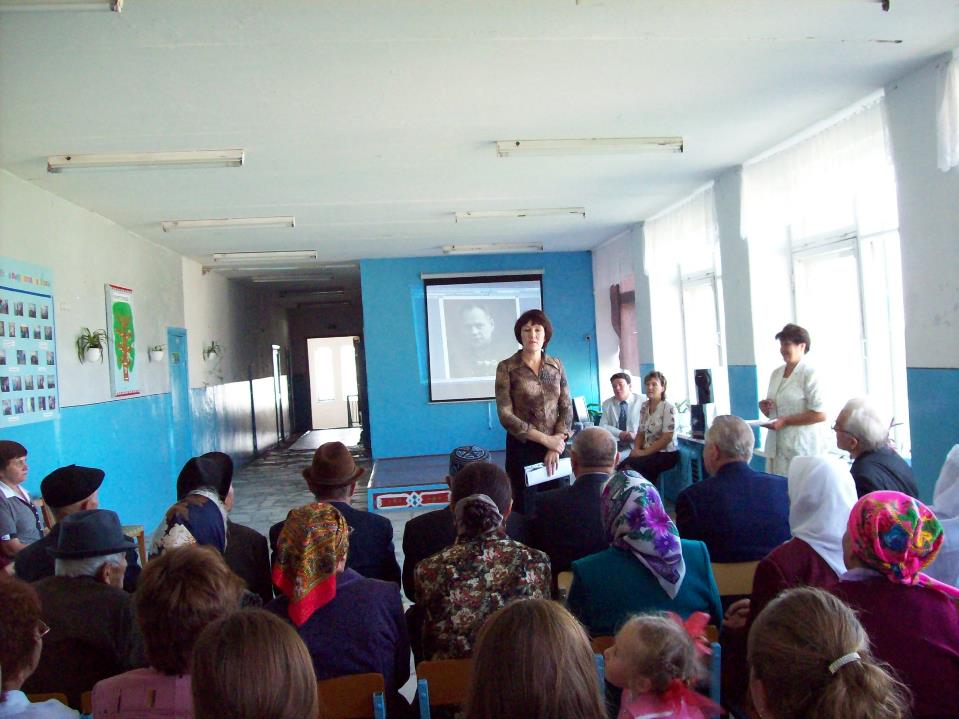 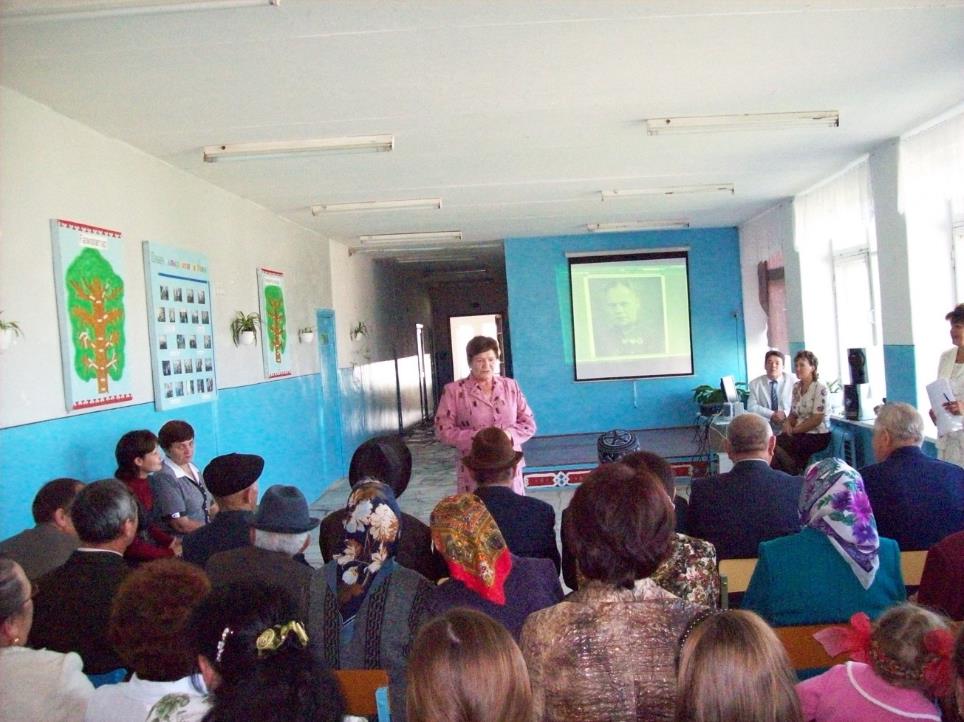 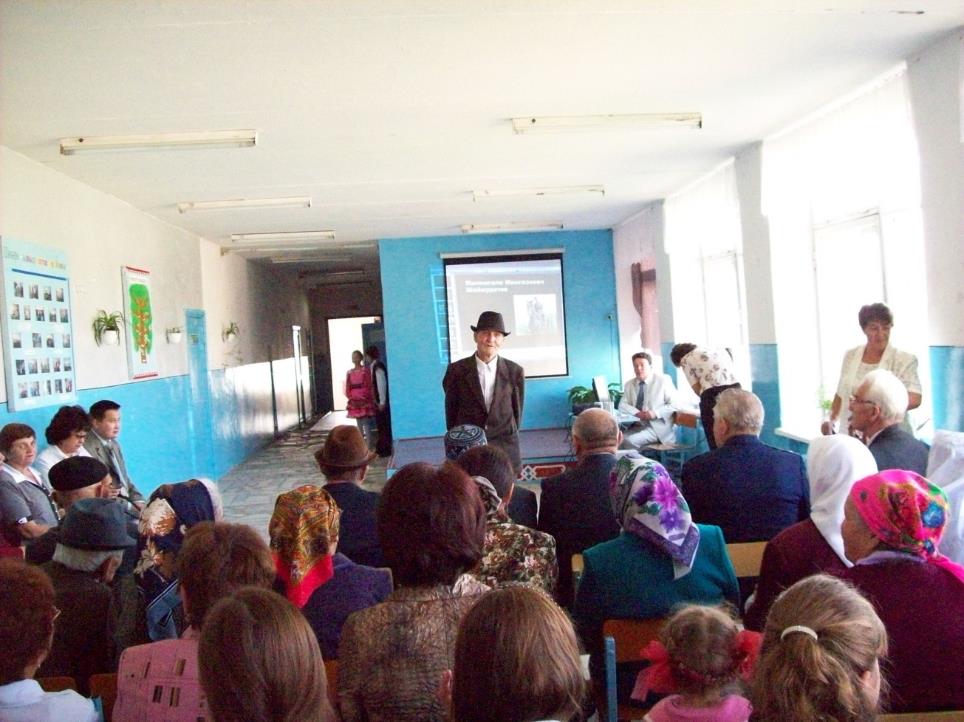 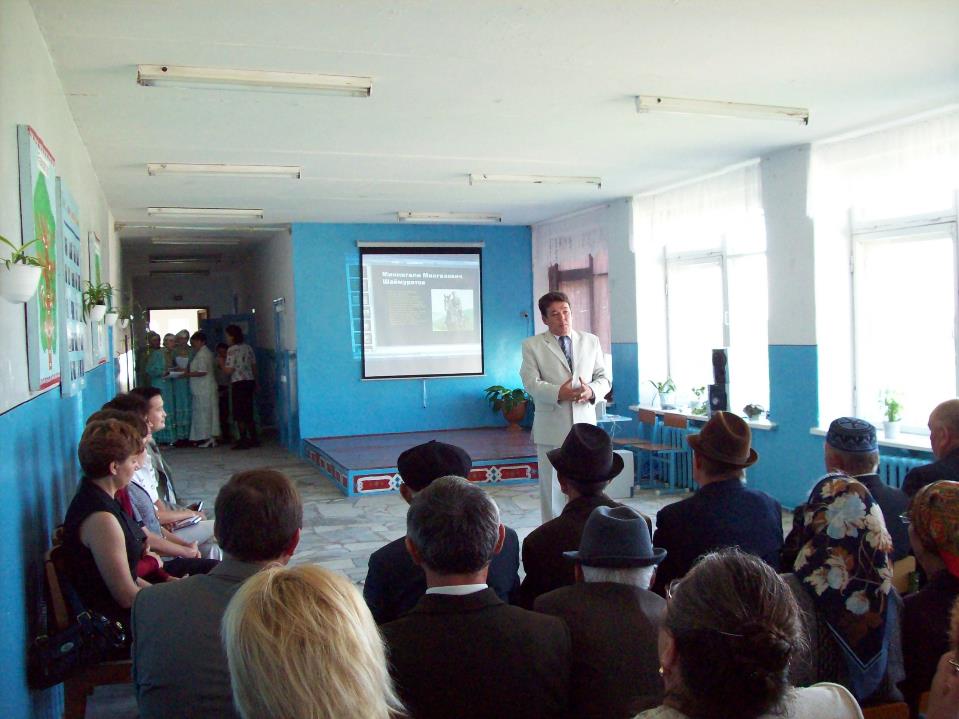 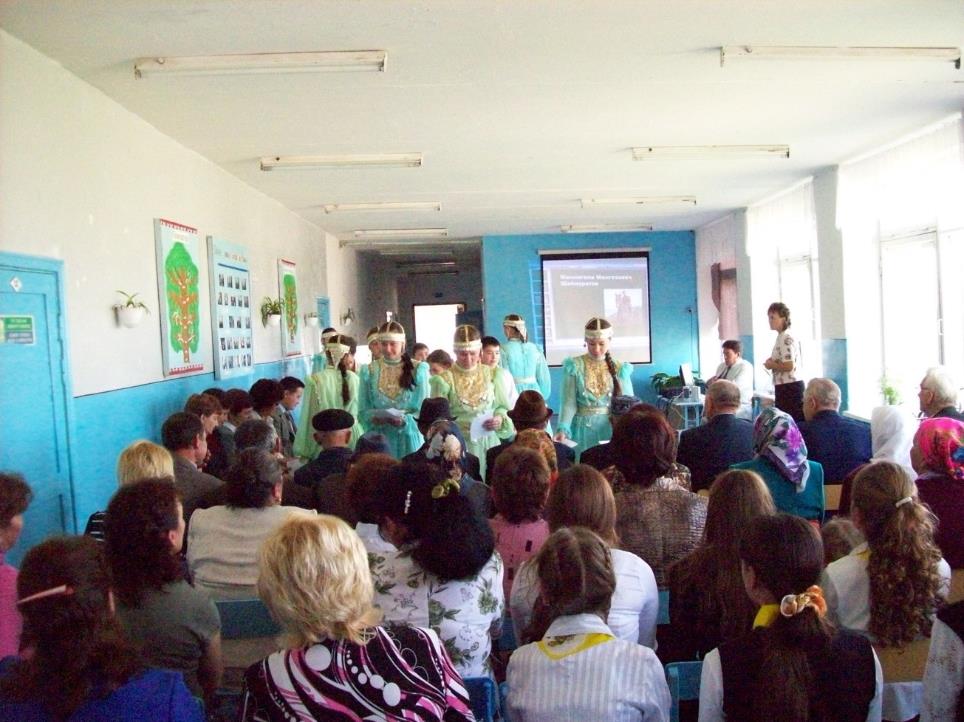 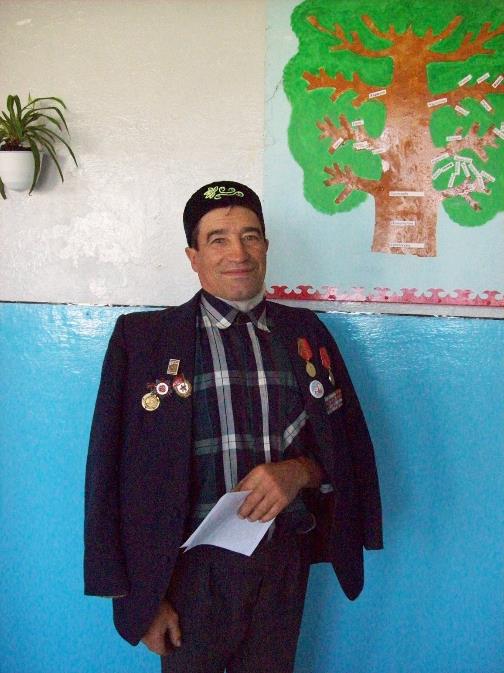 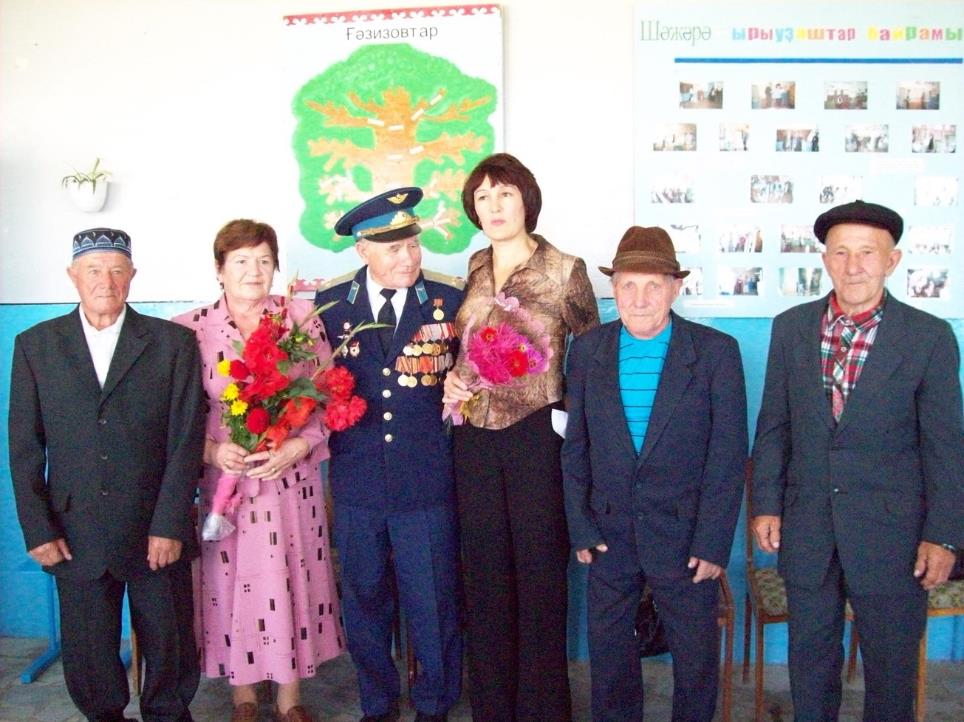 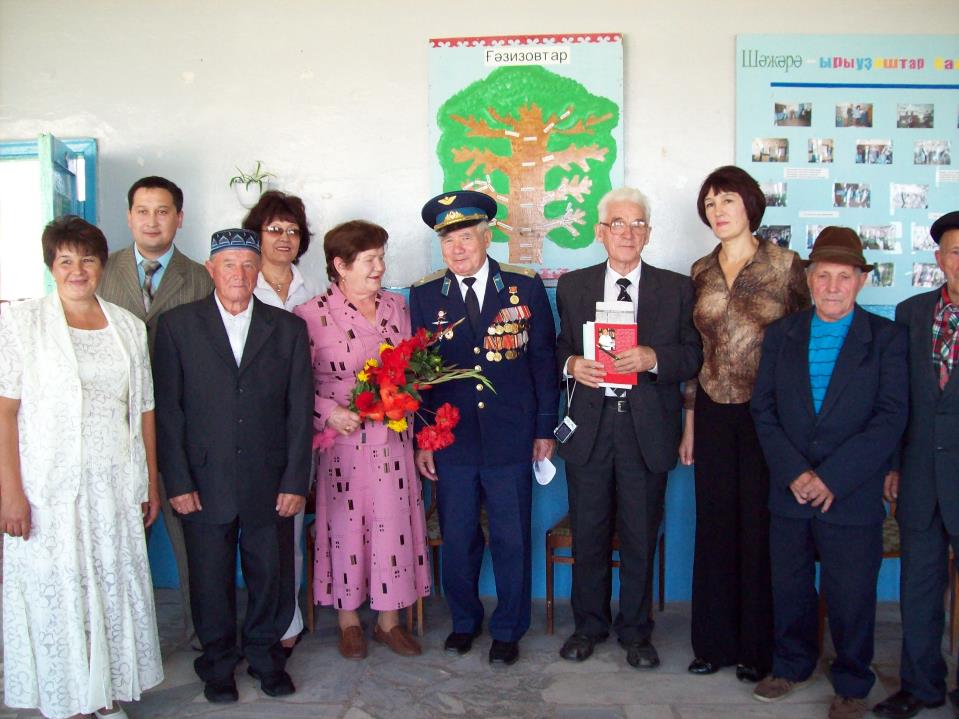 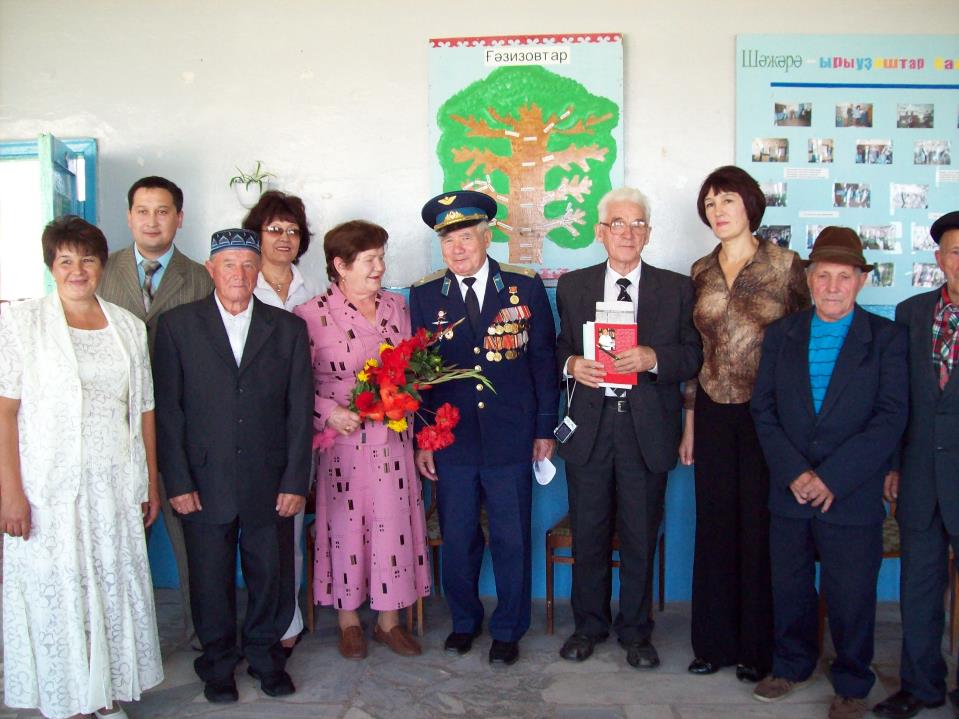 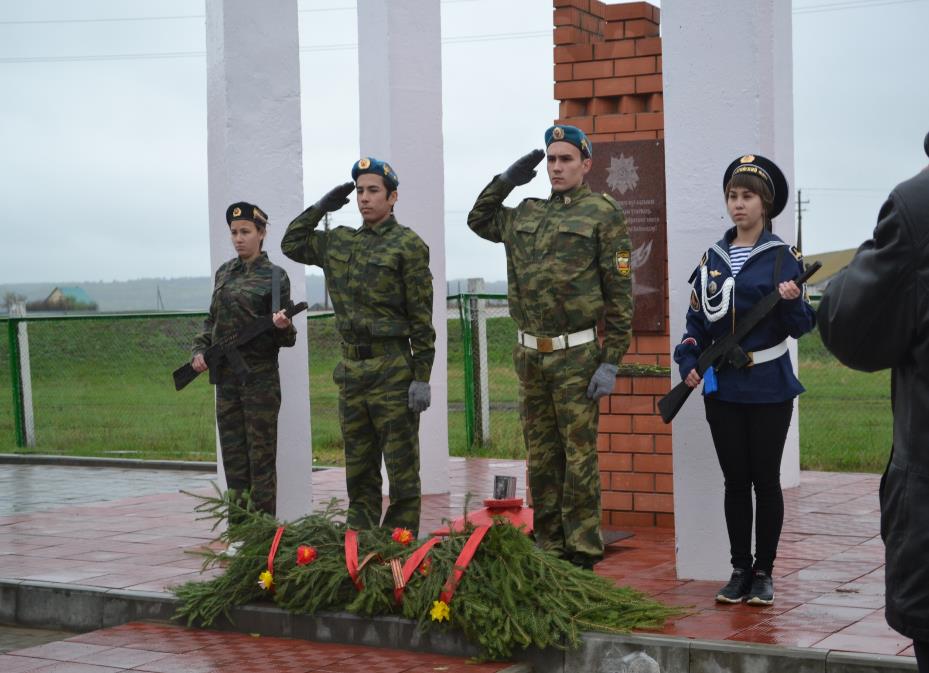 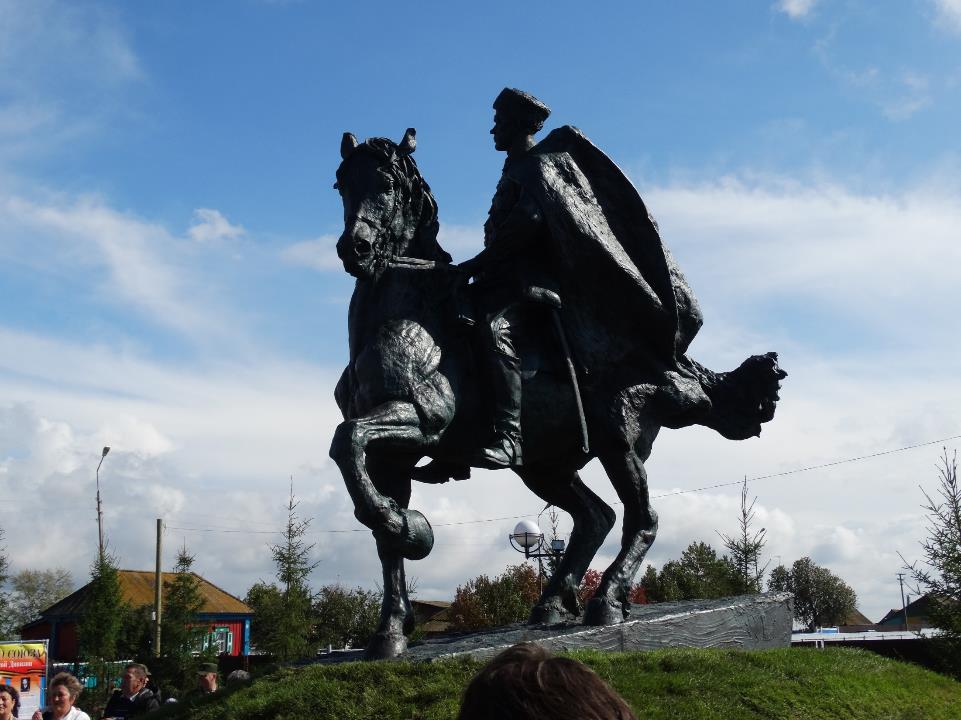 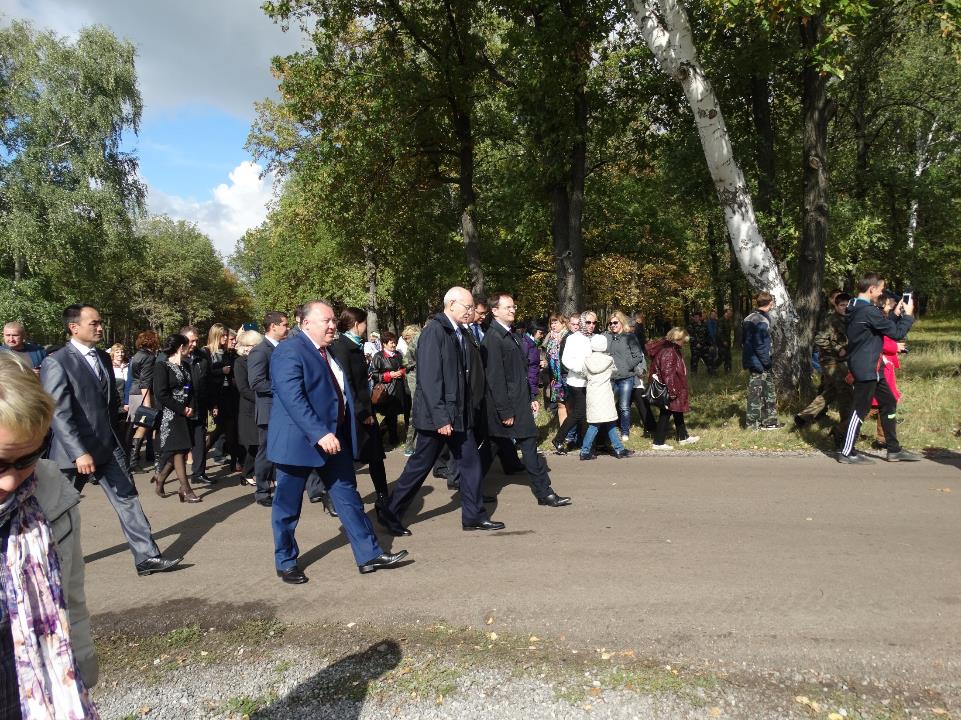 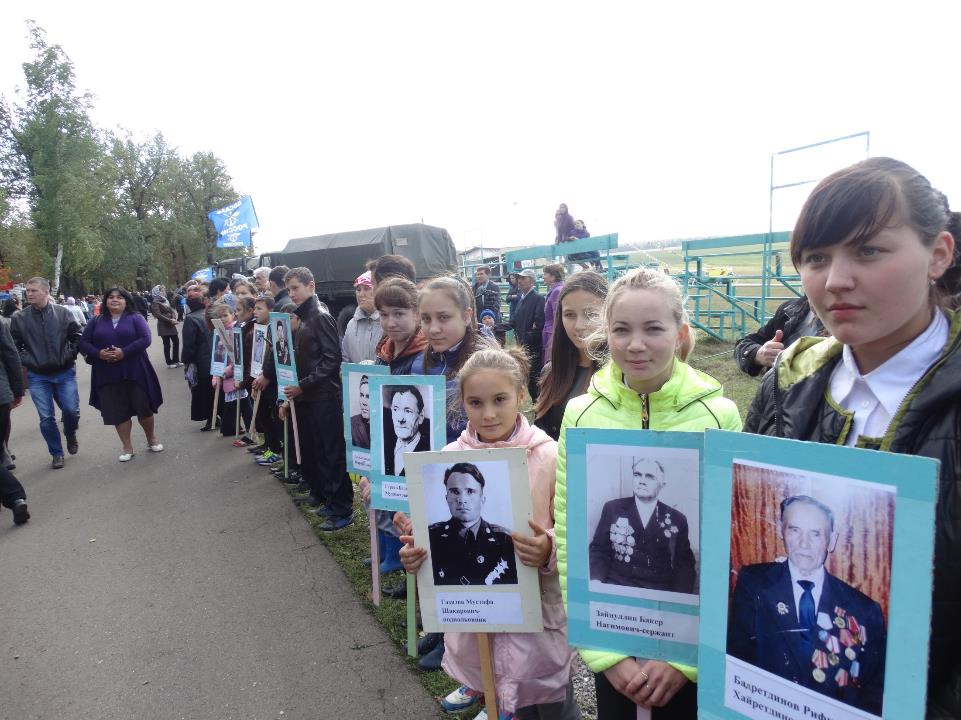 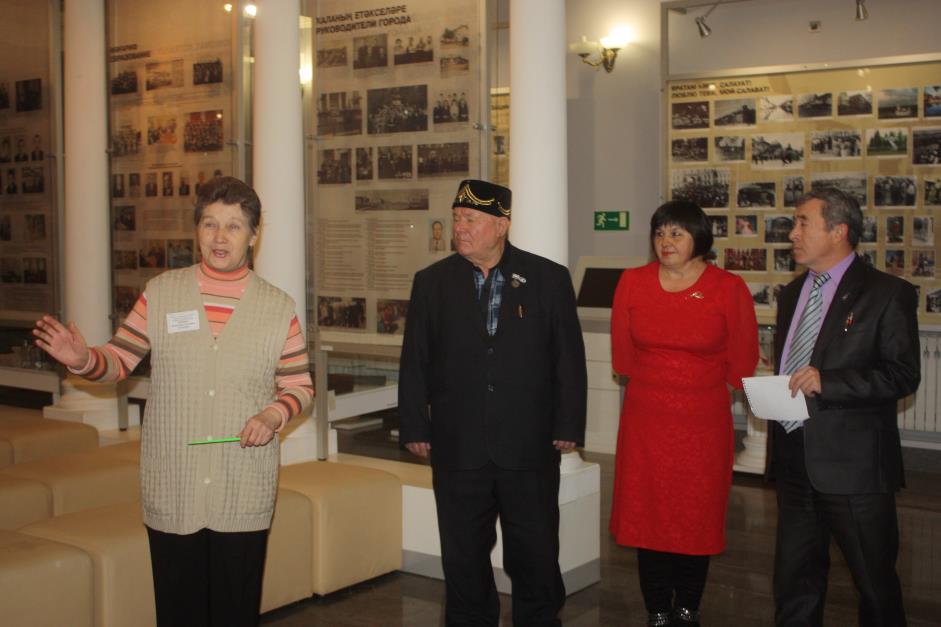 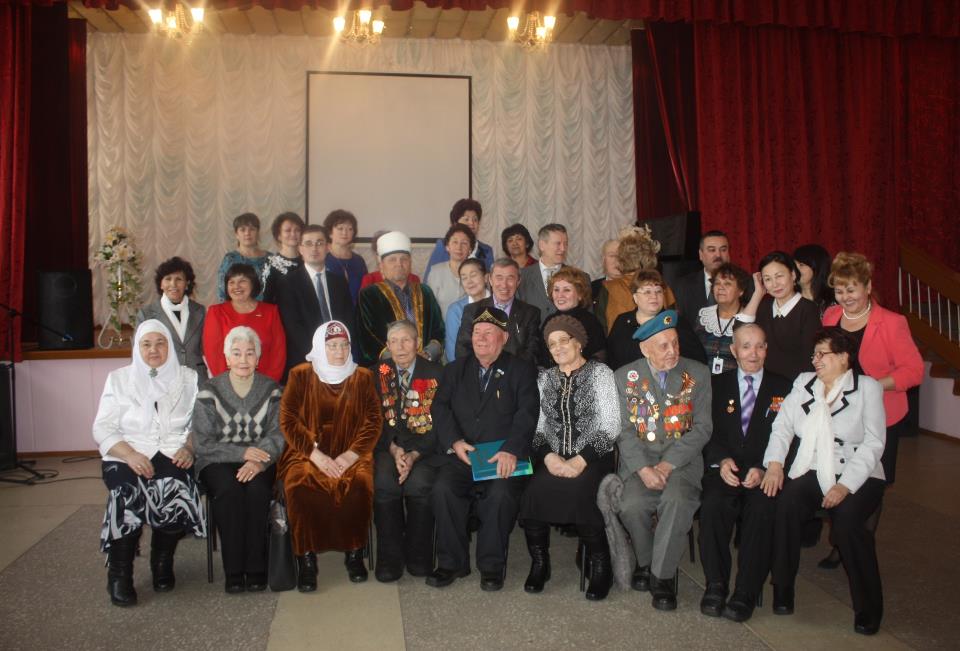 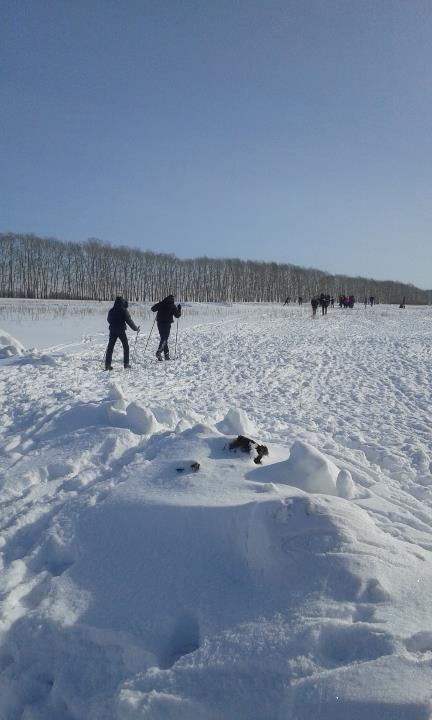 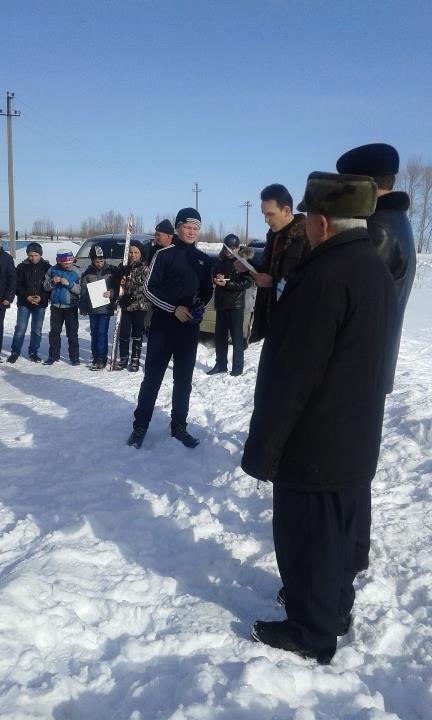 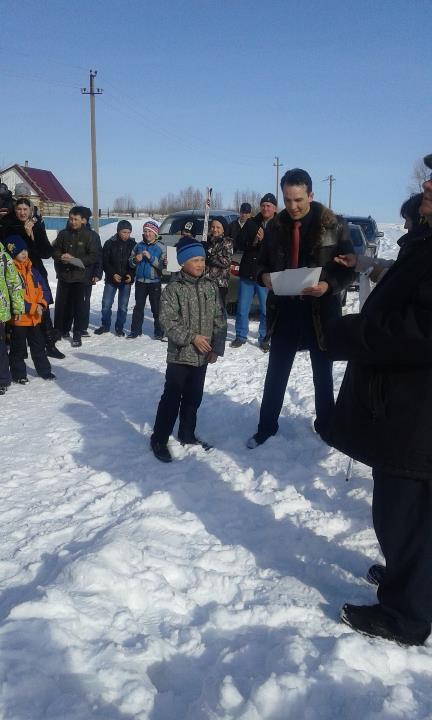 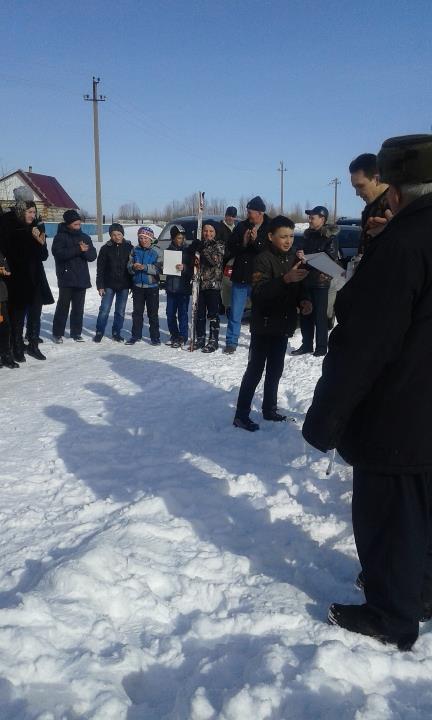 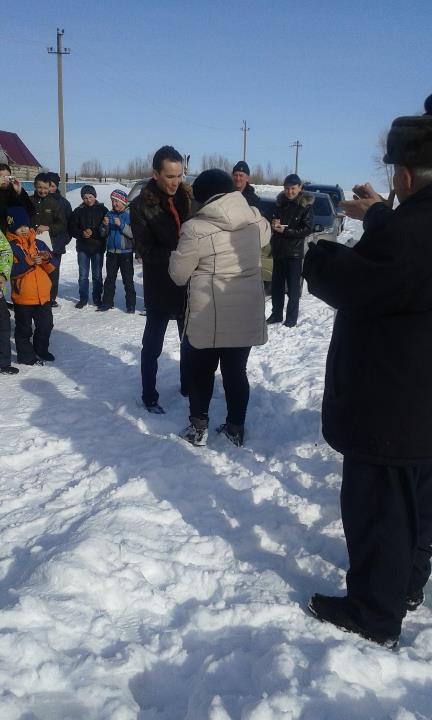 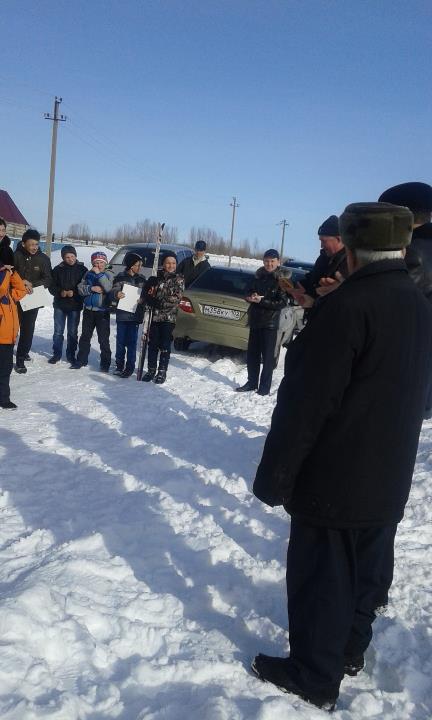 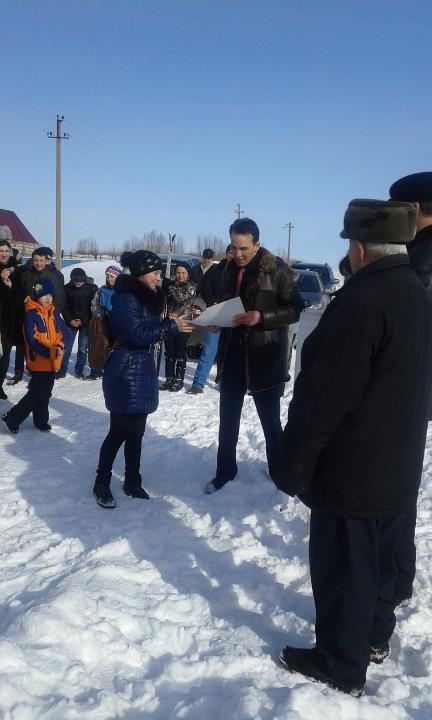 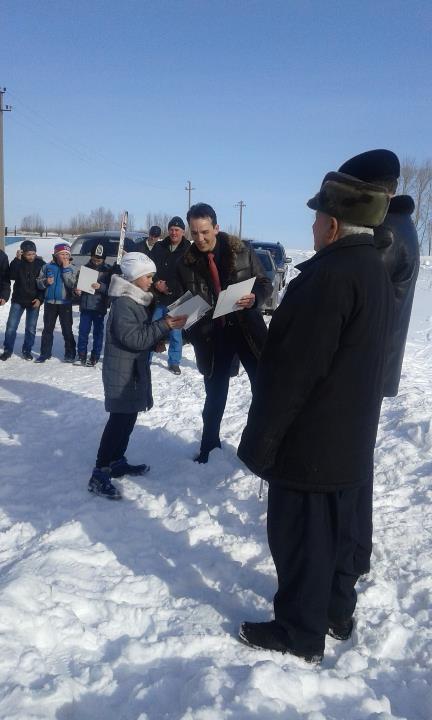 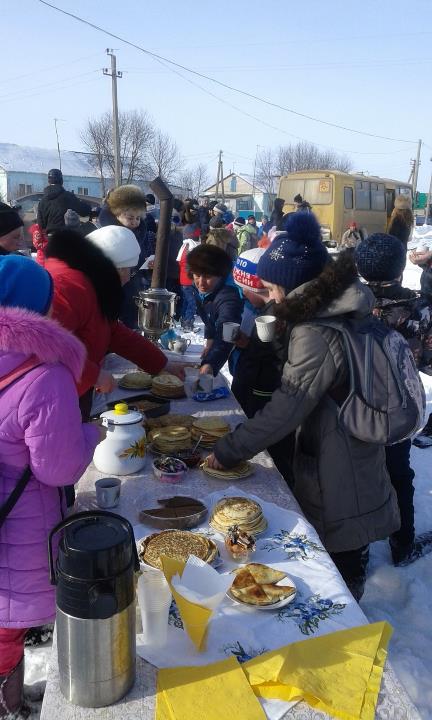 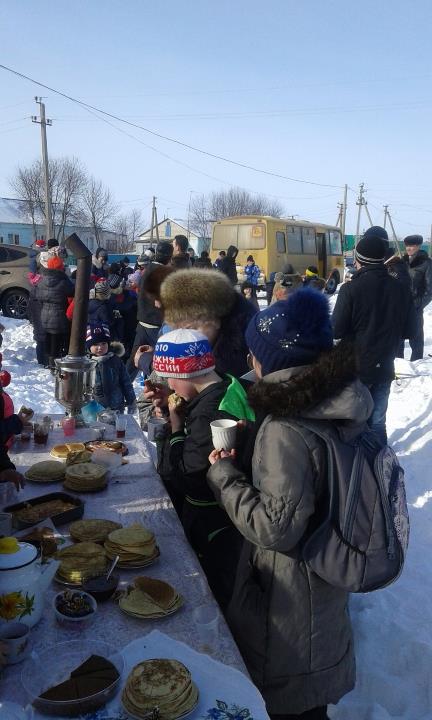 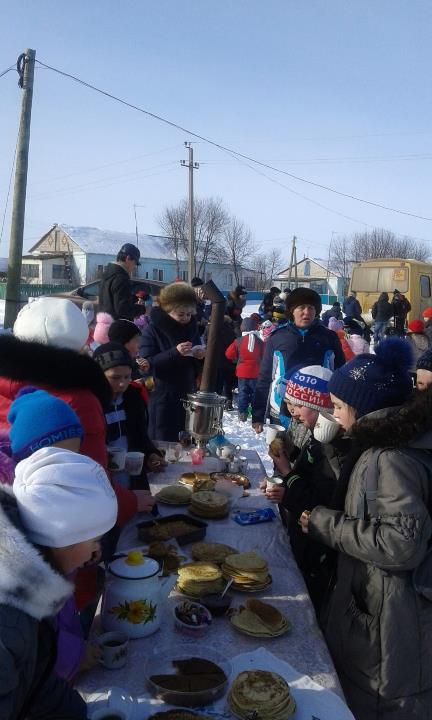 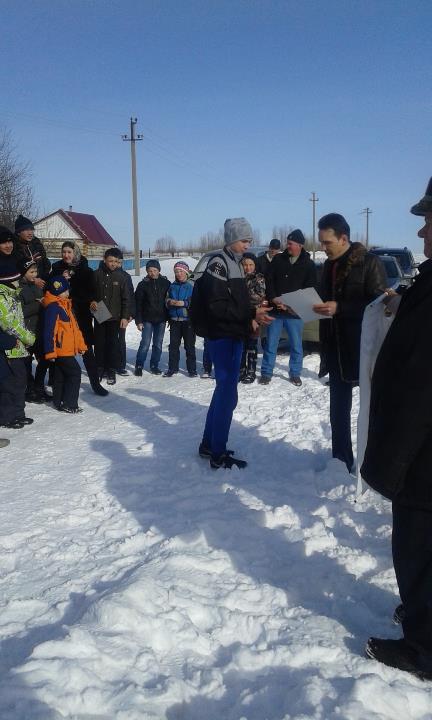 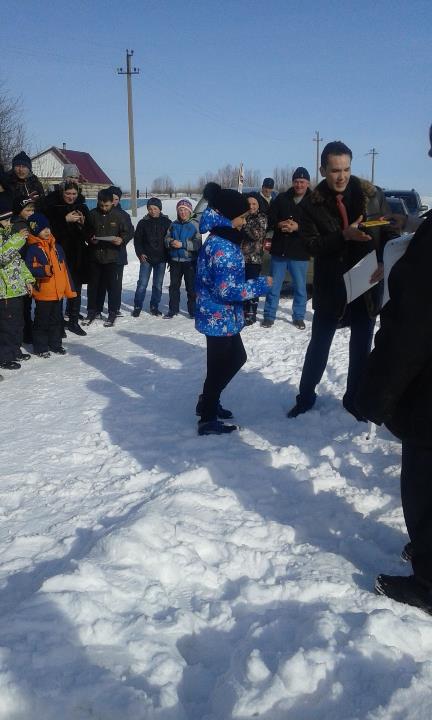 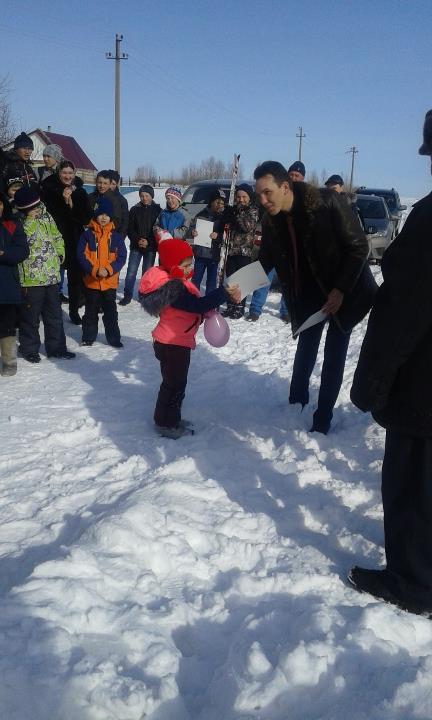 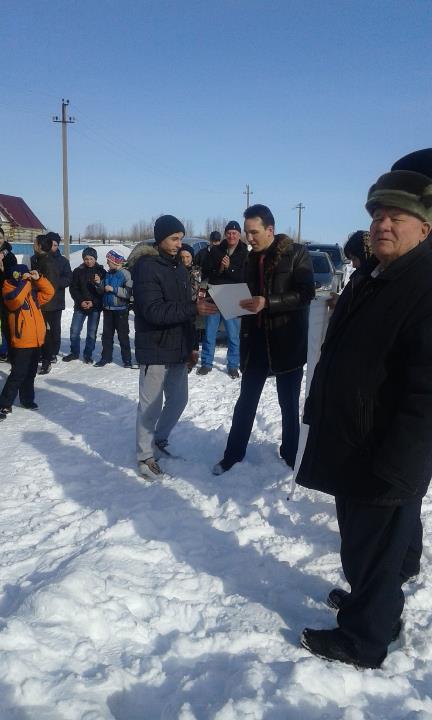 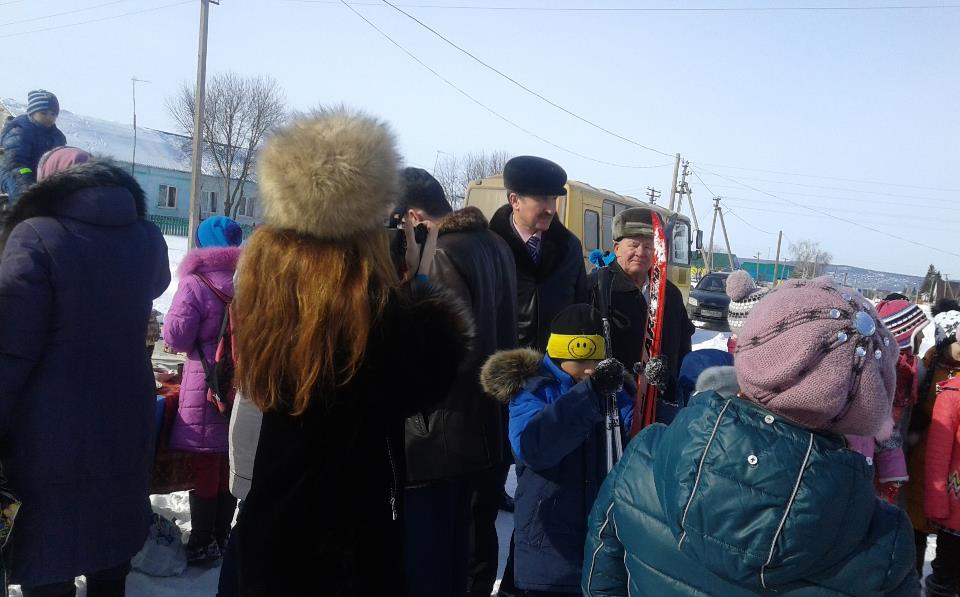 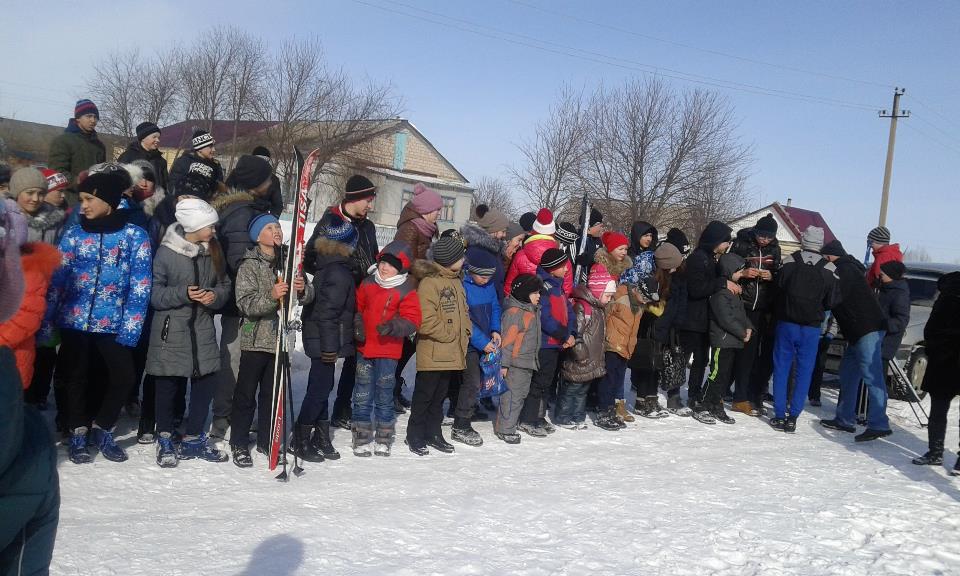 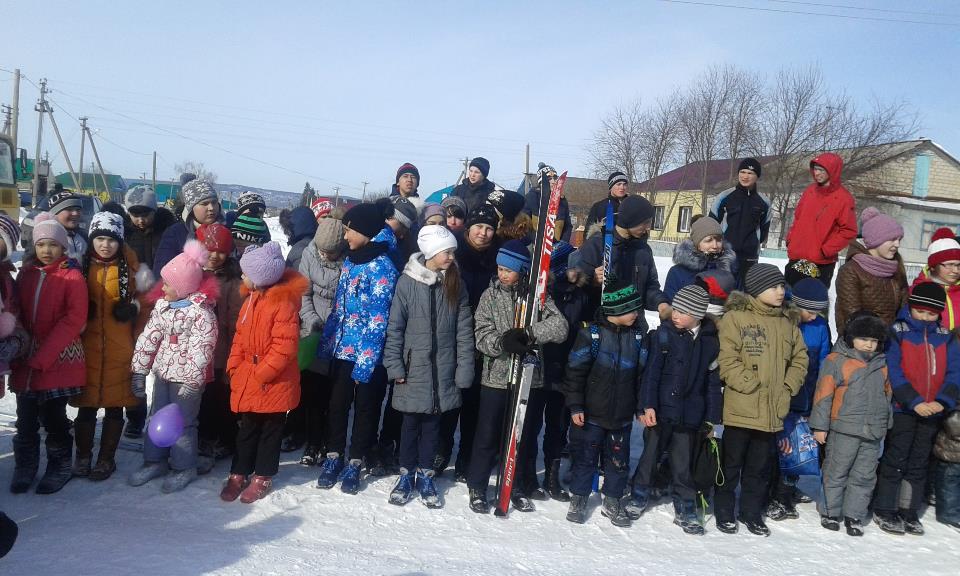 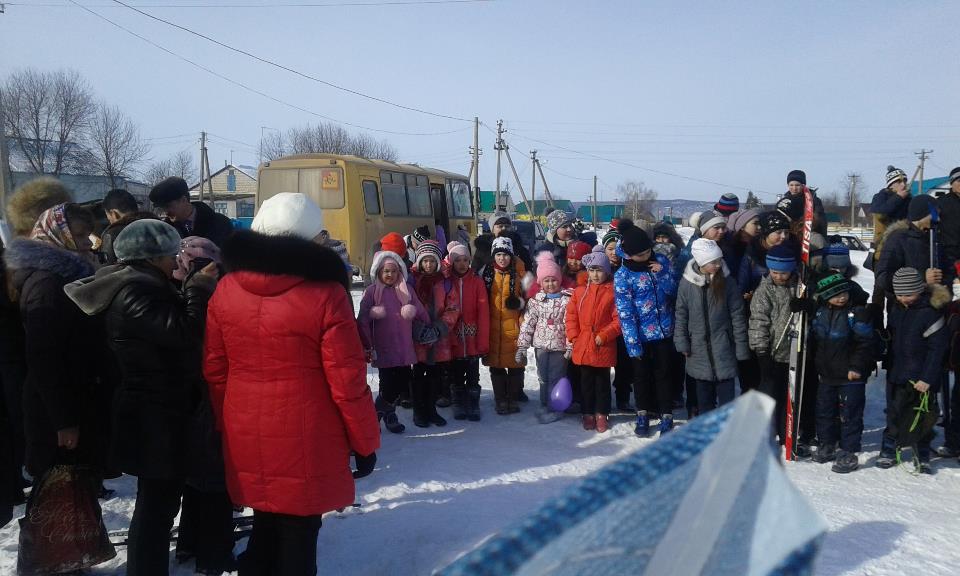 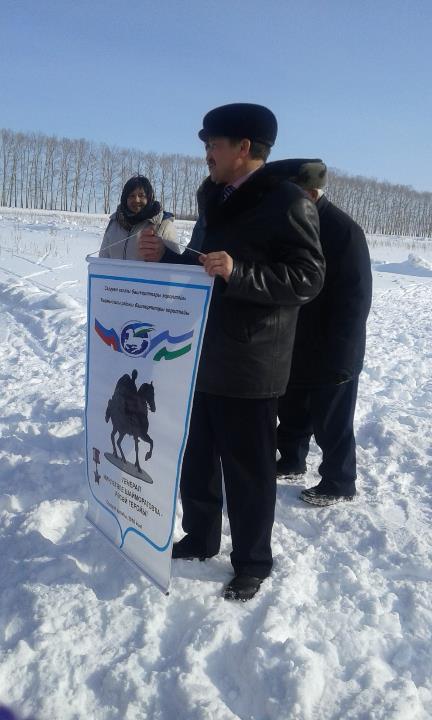 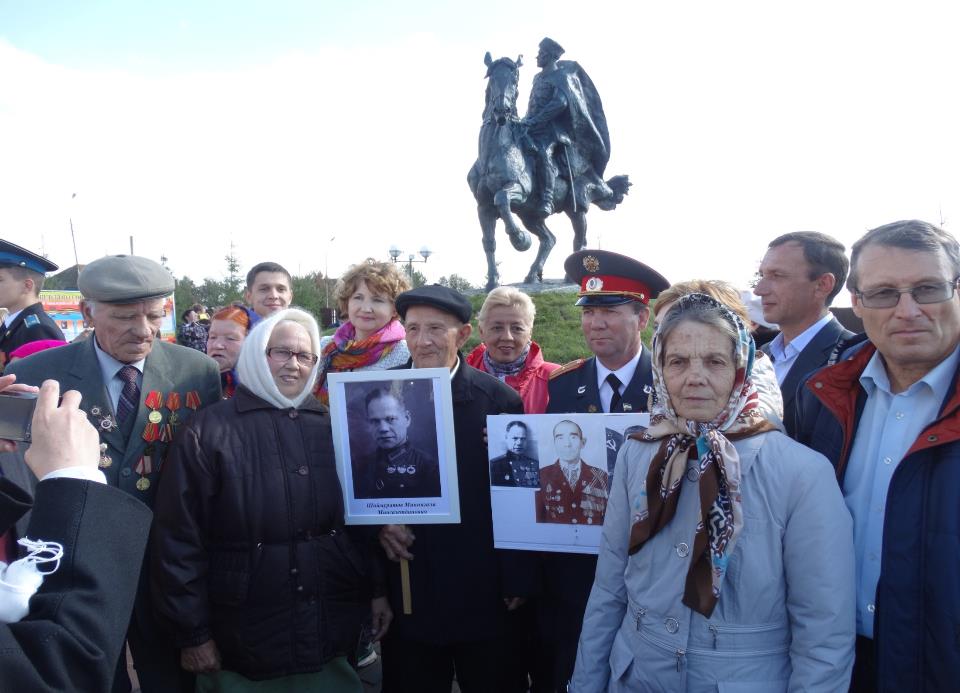